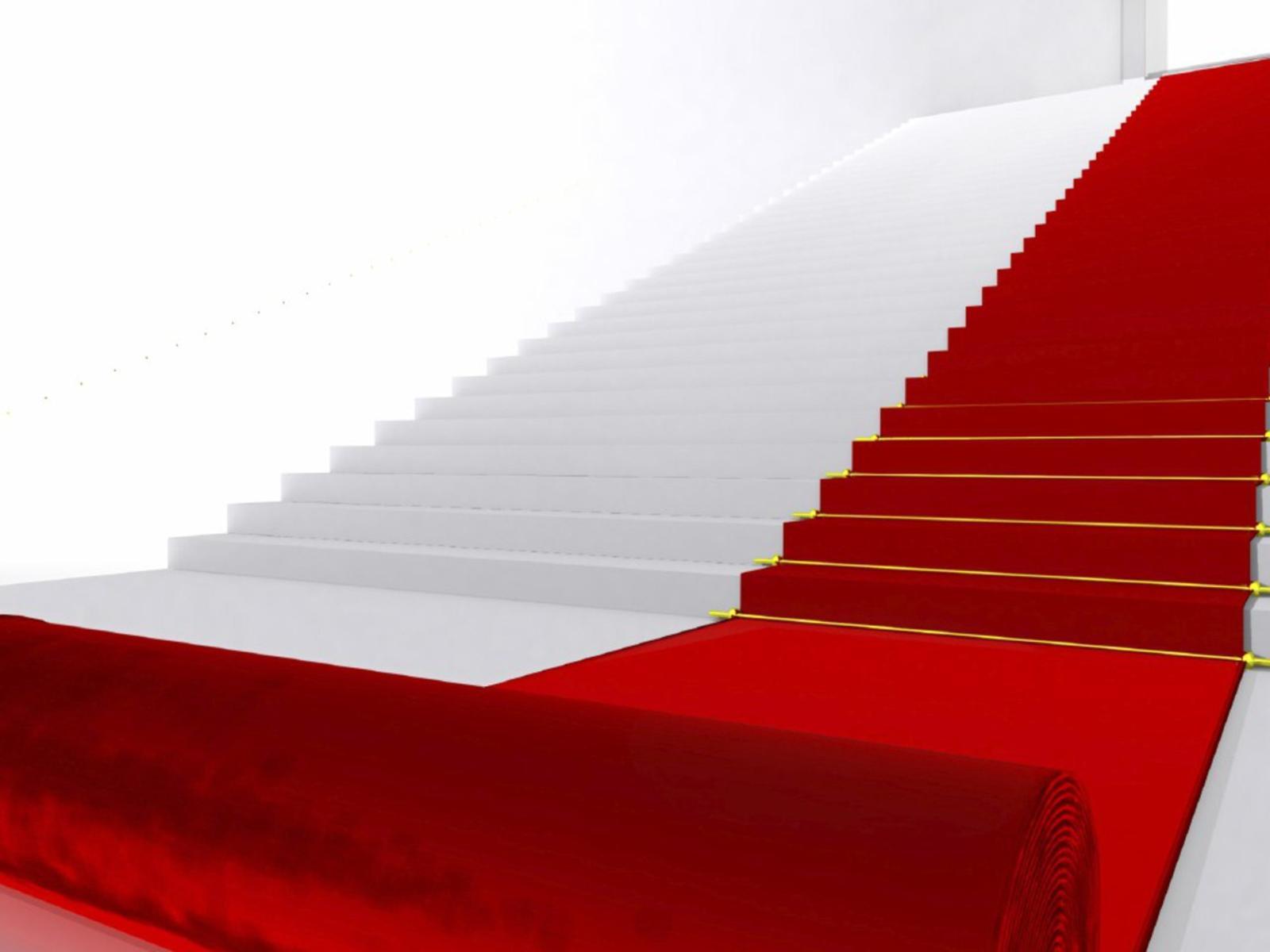 Flying Pumas

Awards 2011
Flying Pumas Awards 2011
La Cérémonie est ouverte !
Flying Pumas Awards 2011
Le / La meilleur(e) cuisto
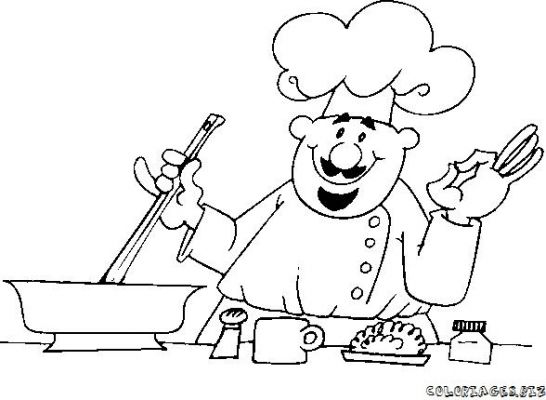 Flying Pumas Awards 2011
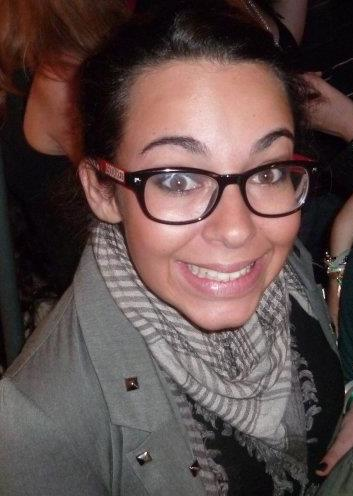 Flying Pumas Awards 2011
Le / La Lune
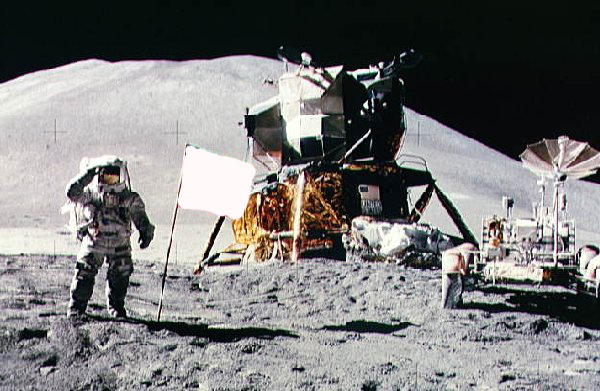 [Speaker Notes: http://www.youtube.com/watch?v=4TJtrcFn_mY]
Flying Pumas Awards 2011
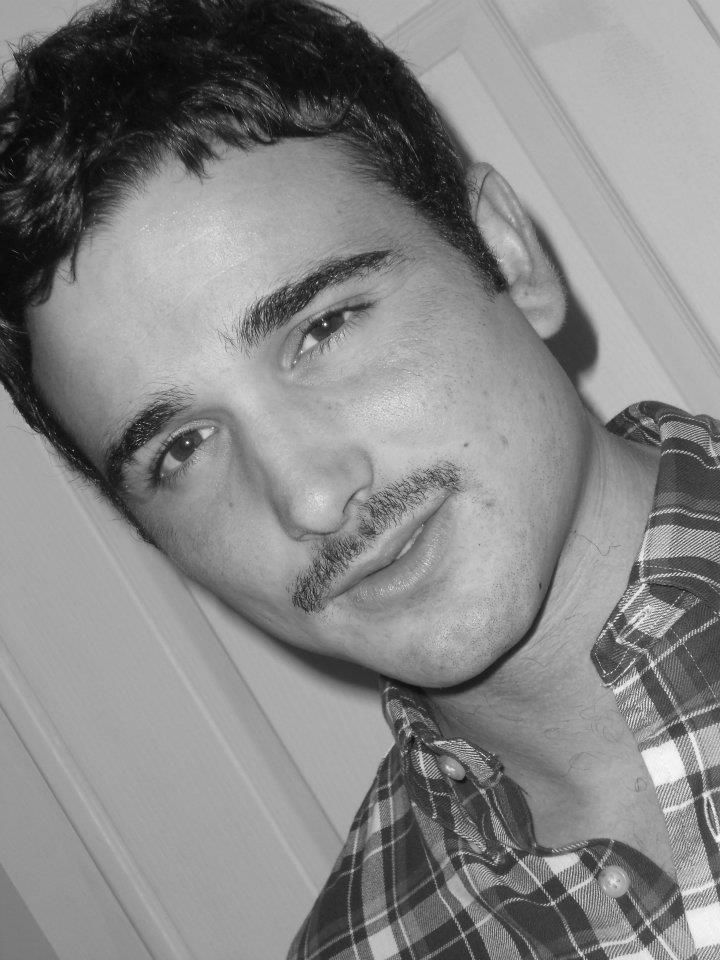 Flying Pumas Awards 2011
L’intello
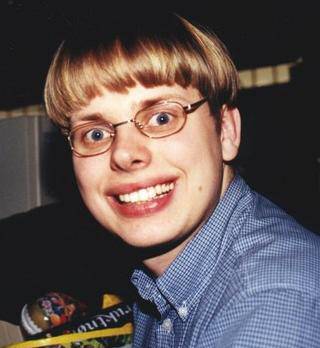 Flying Pumas Awards 2011
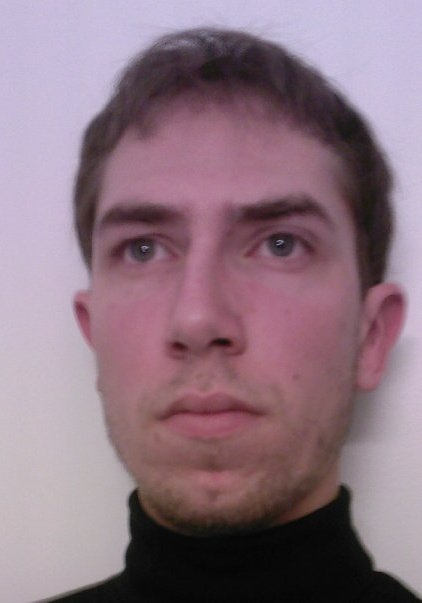 Flying Pumas Awards 2011
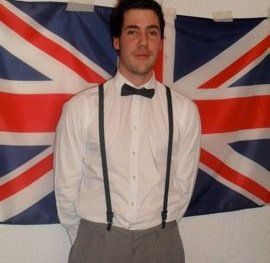 Flying Pumas Awards 2011
La bonne humeur
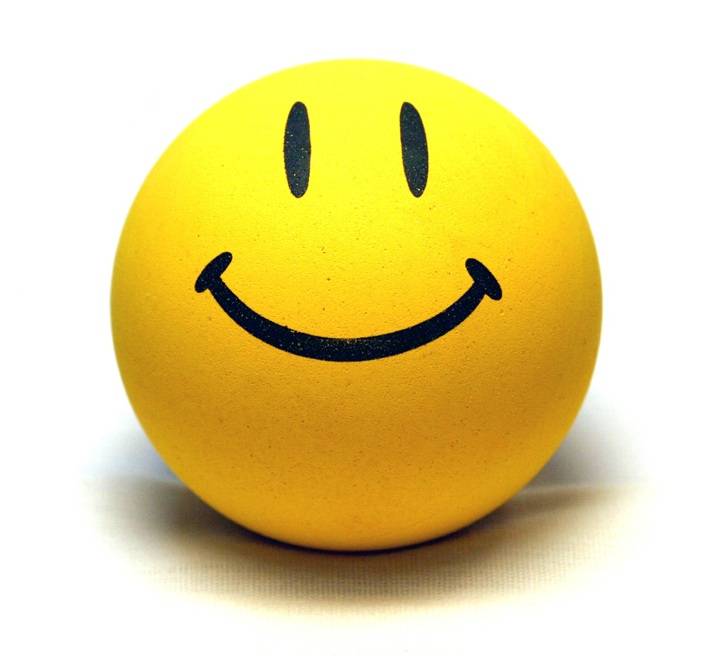 Flying Pumas Awards 2011
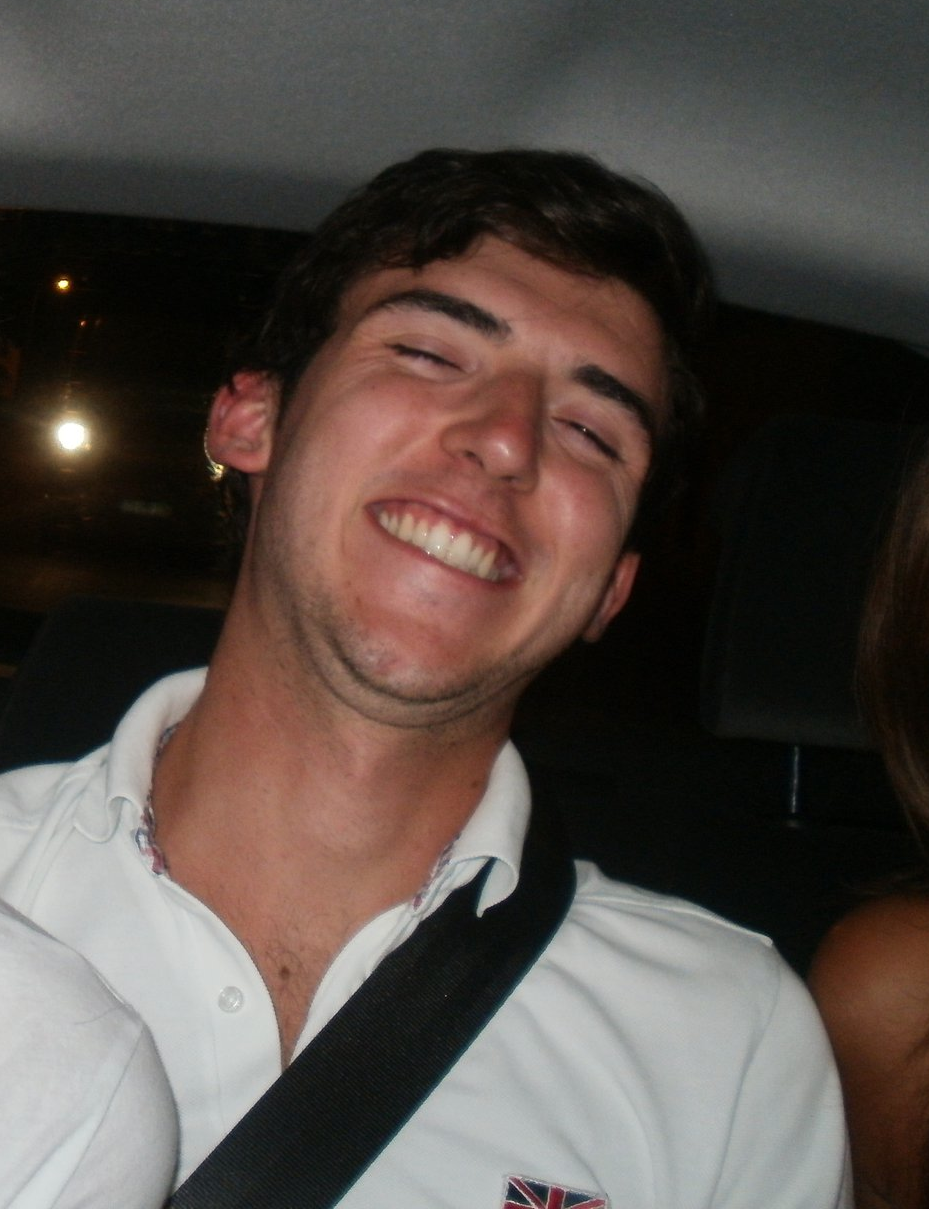 Flying Pumas Awards 2011
La belle gosse
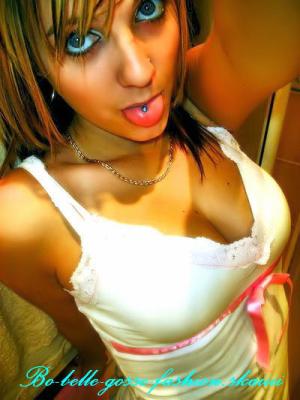 Flying Pumas Awards 2011
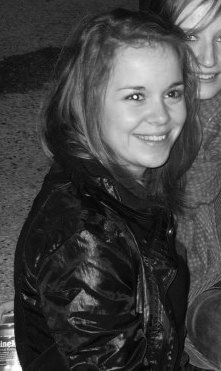 Flying Pumas Awards 2011
Le beau gosse
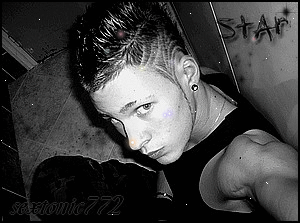 Flying Pumas Awards 2011
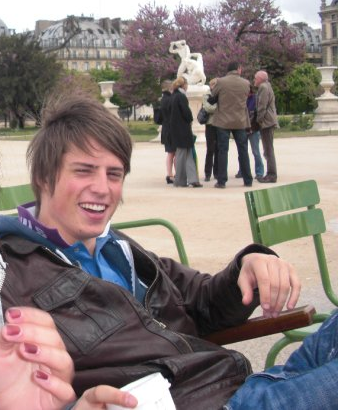 Flying Pumas Awards 2011
Le / La fêtard(e)
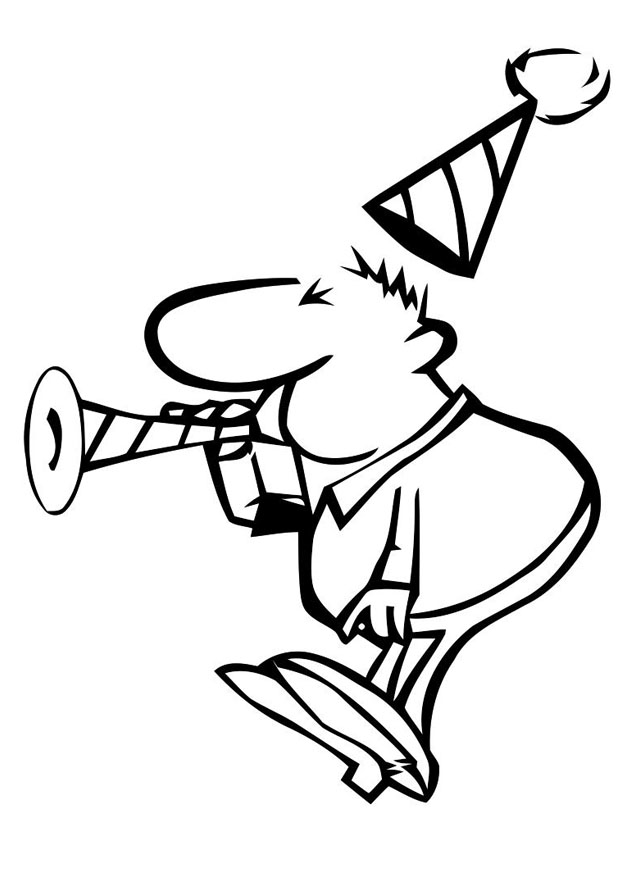 Flying Pumas Awards 2011
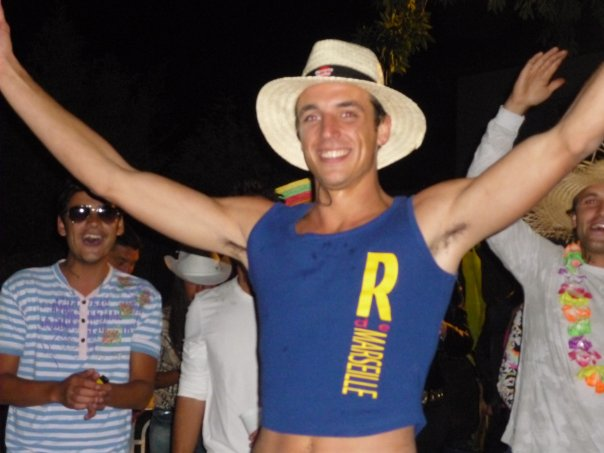 Flying Pumas Awards 2011
La chatte
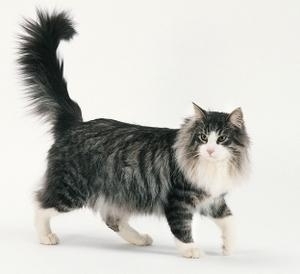 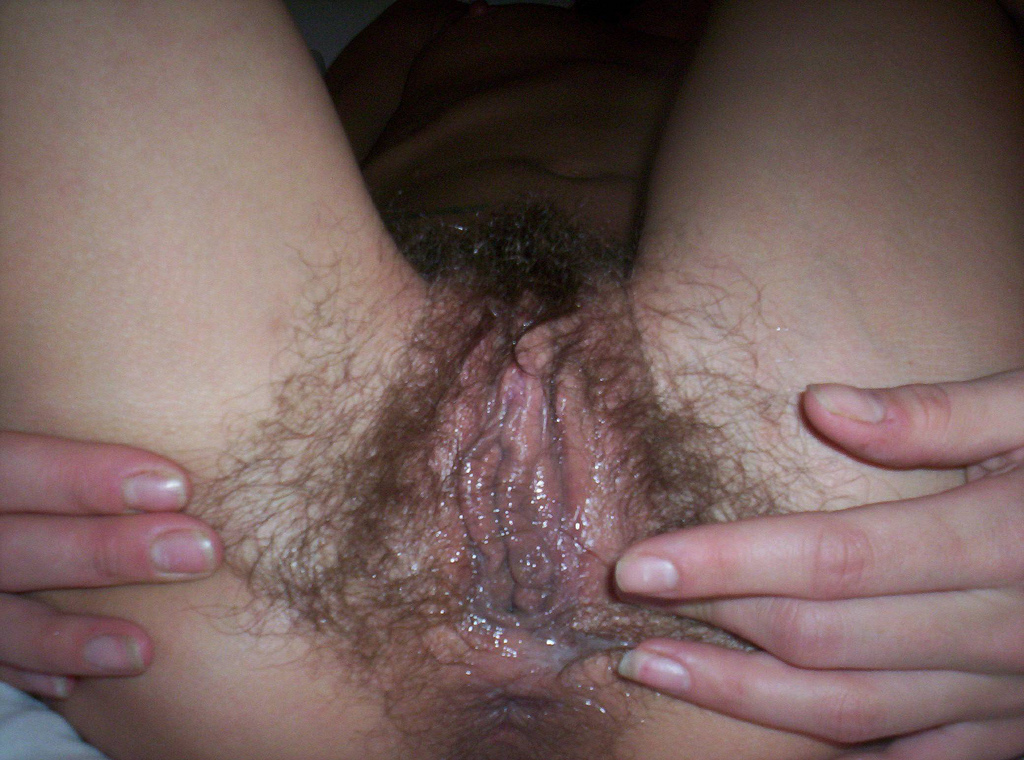 Flying Pumas Awards 2011
Flying Pumas Awards 2011
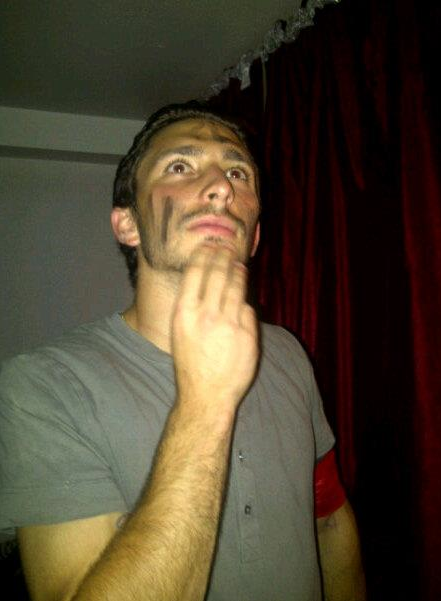 Flying Pumas Awards 2011
Le cancre
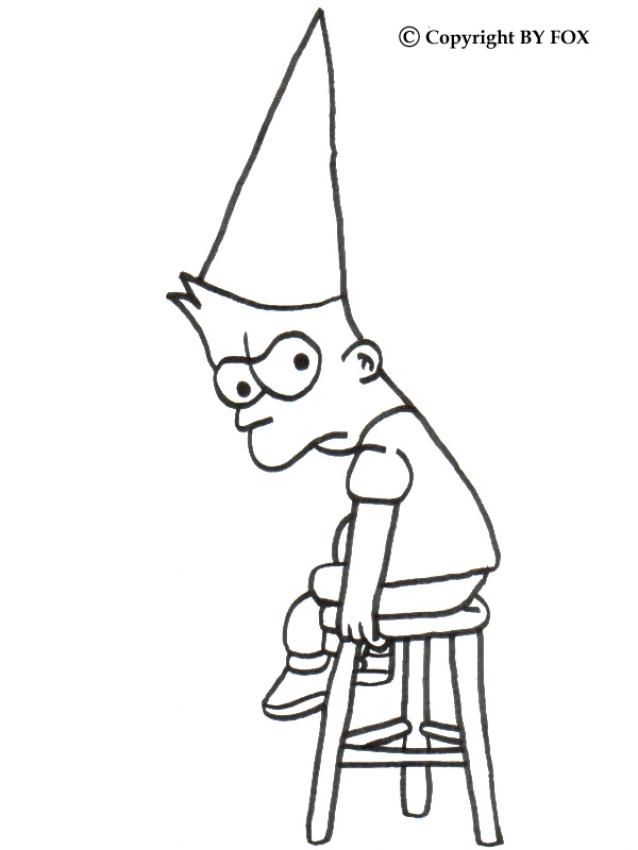 Flying Pumas Awards 2011
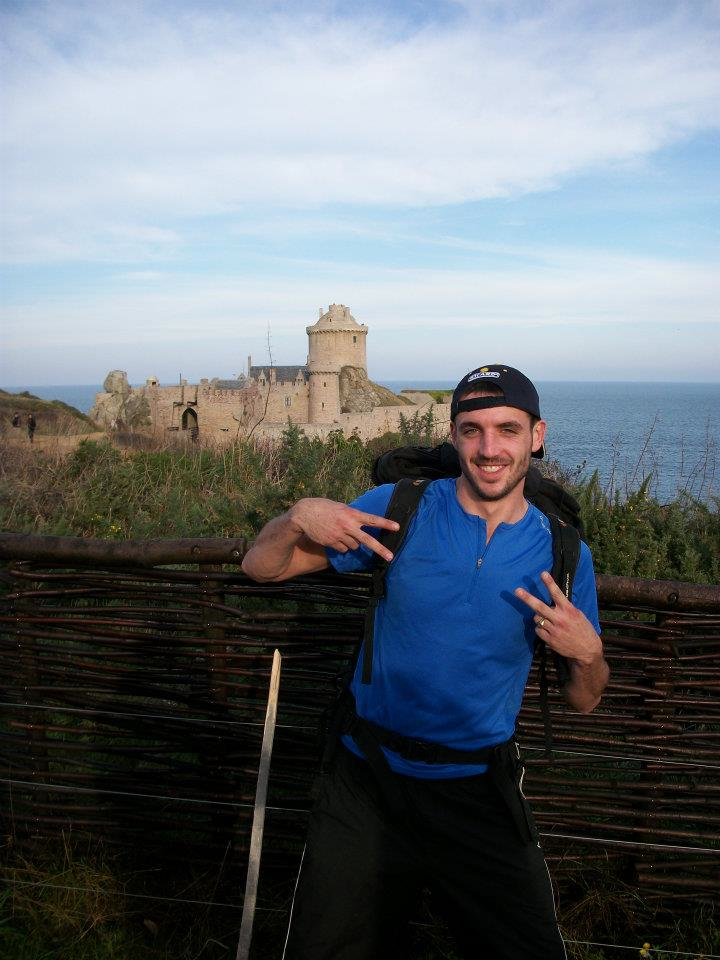 Flying Pumas Awards 2011
Meilleure intégration fille chez les mecs
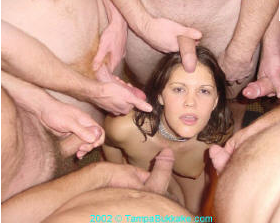 Flying Pumas Awards 2011
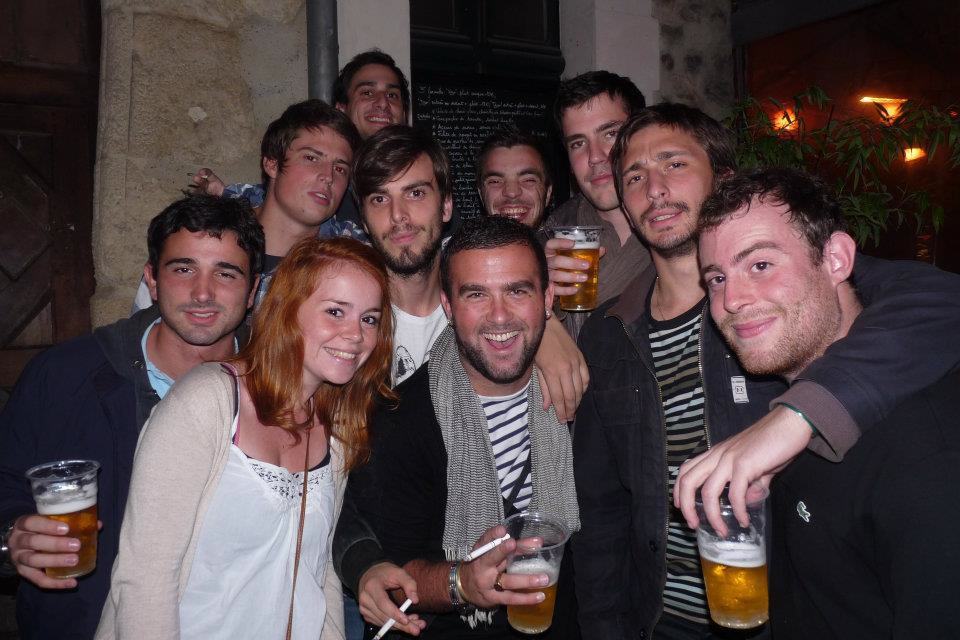 Flying Pumas Awards 2011
Meilleure intégration mec chez les filles
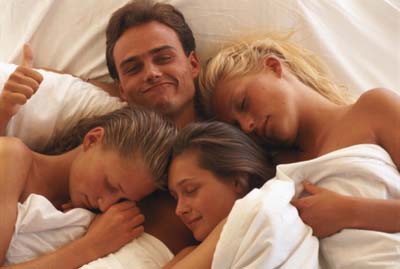 Flying Pumas Awards 2011
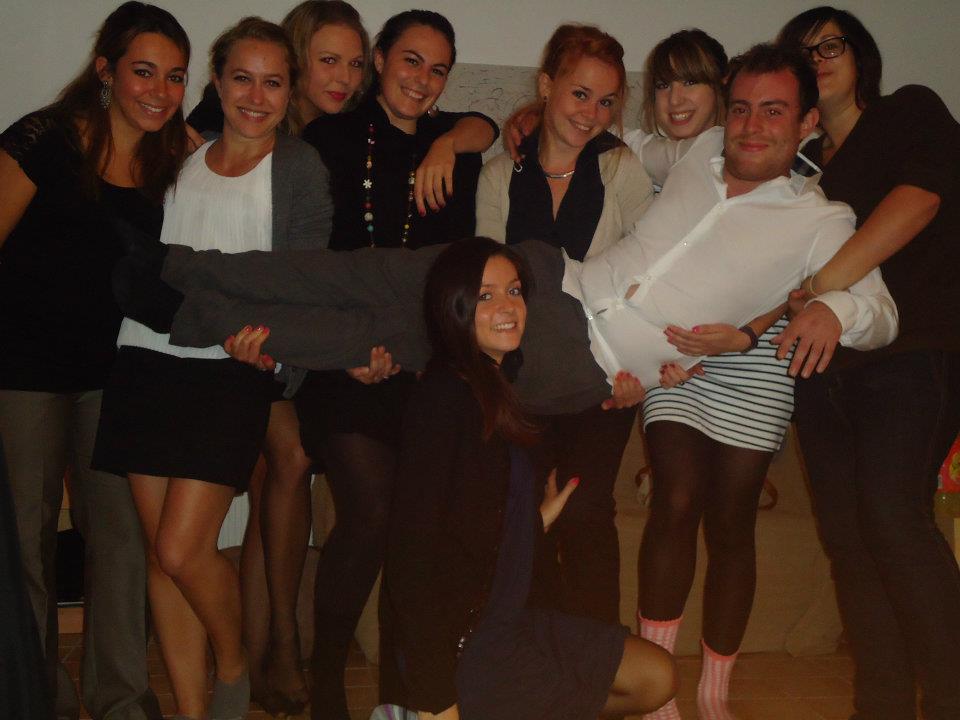 Flying Pumas Awards 2011
La pépite
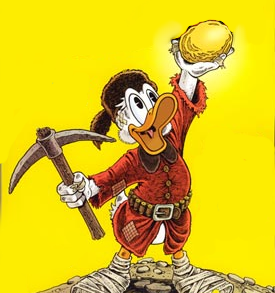 Flying Pumas Awards 2011
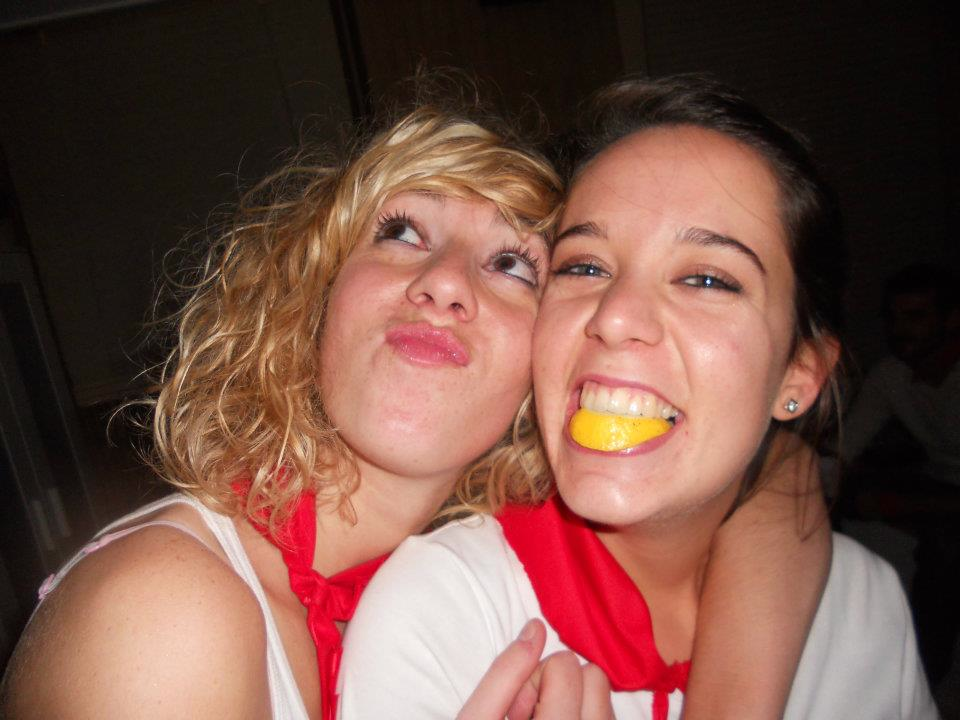 Flying Pumas Awards 2011
Le / La Fashion
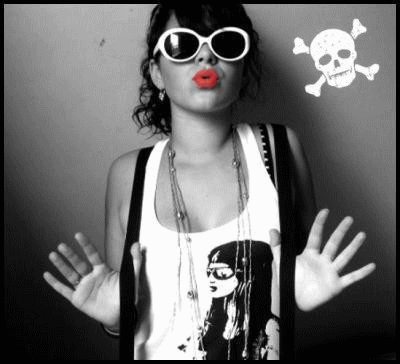 Flying Pumas Awards 2011
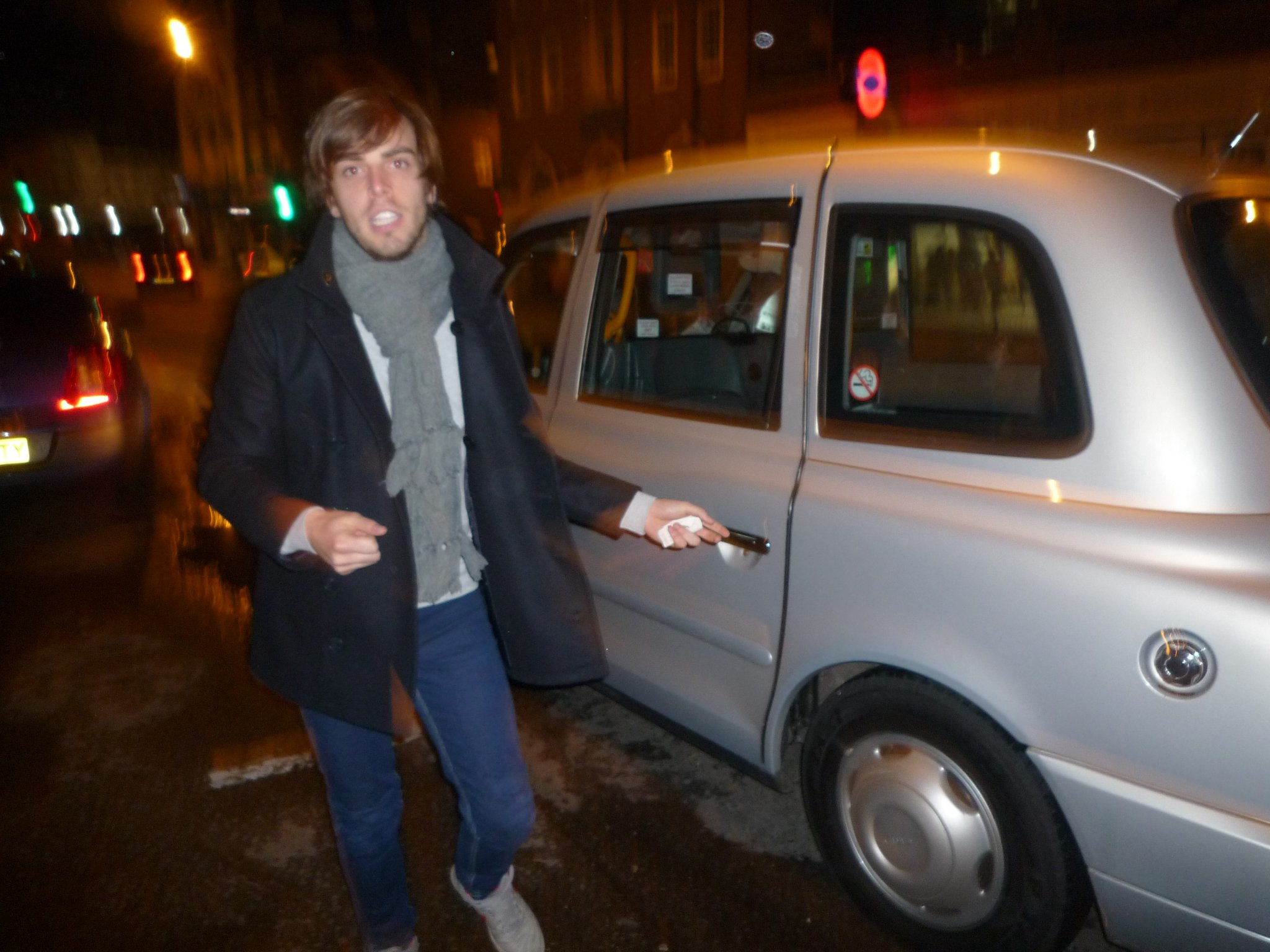 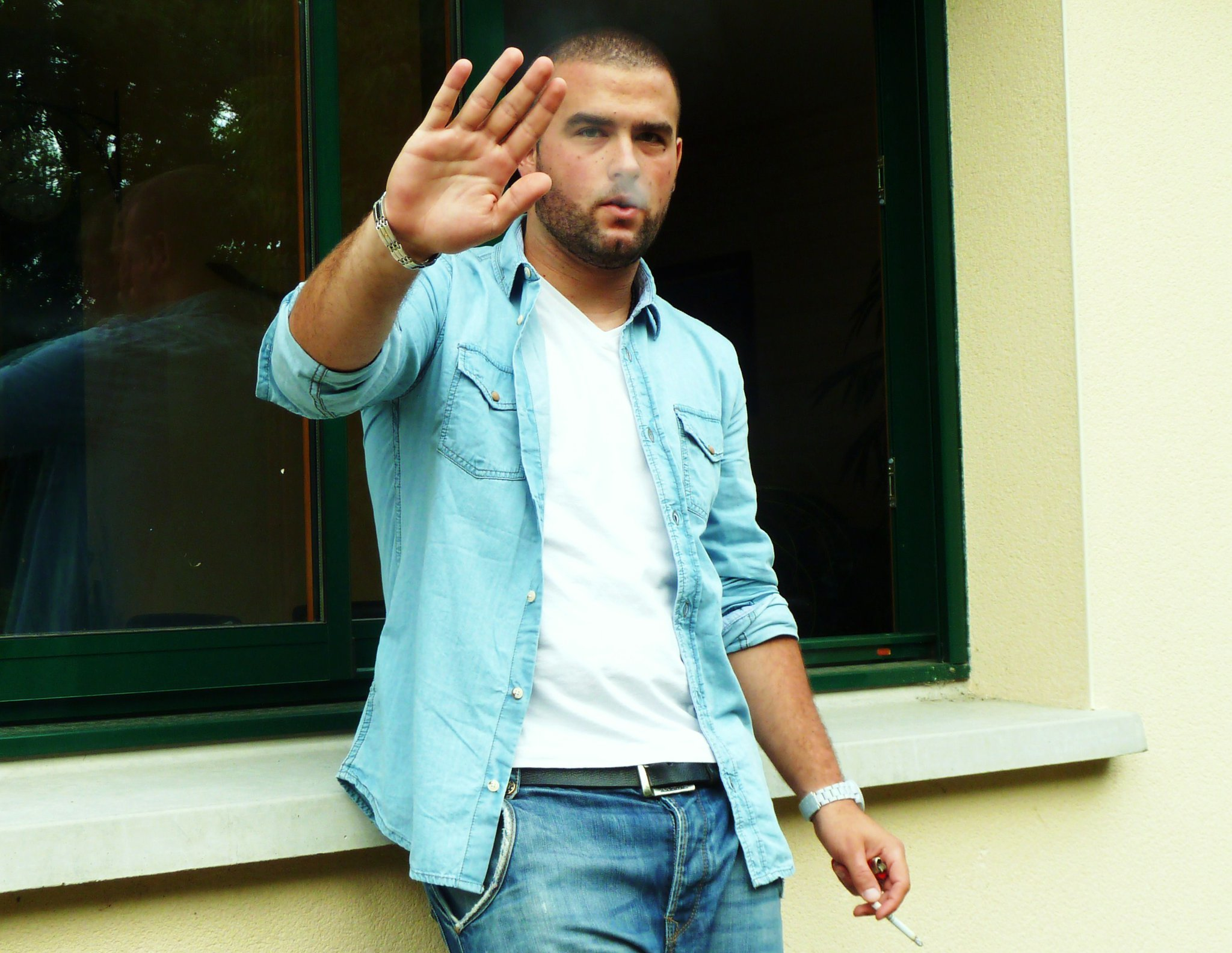 Flying Pumas Awards 2011
Les plus grosses balloches
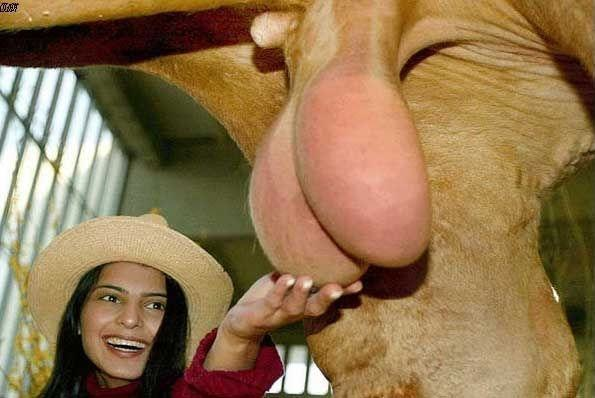 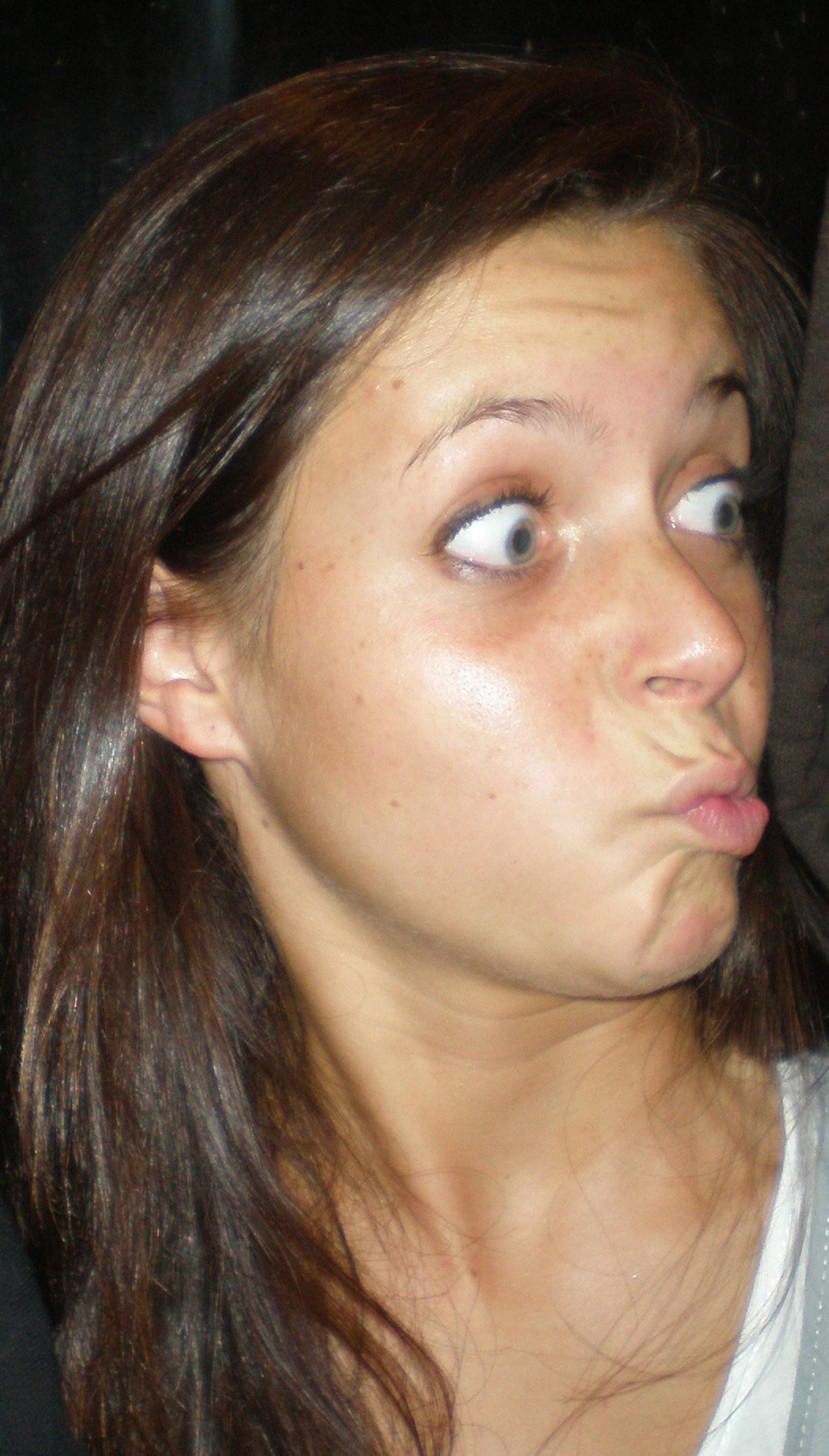 Flying Pumas Awards 2011
L’alcoolique
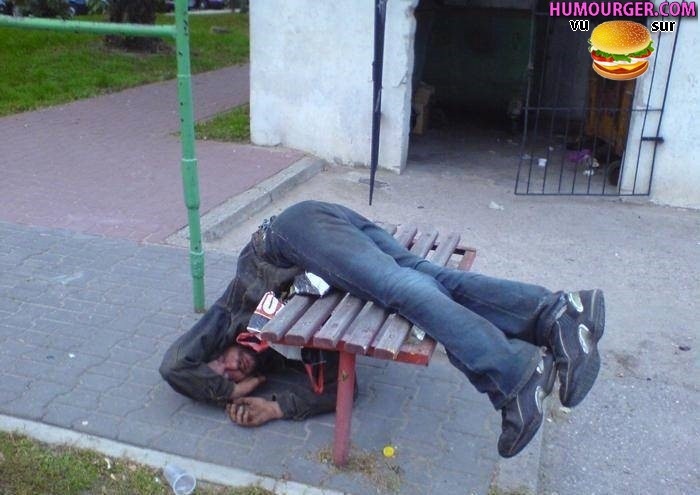 Flying Pumas Awards 2011
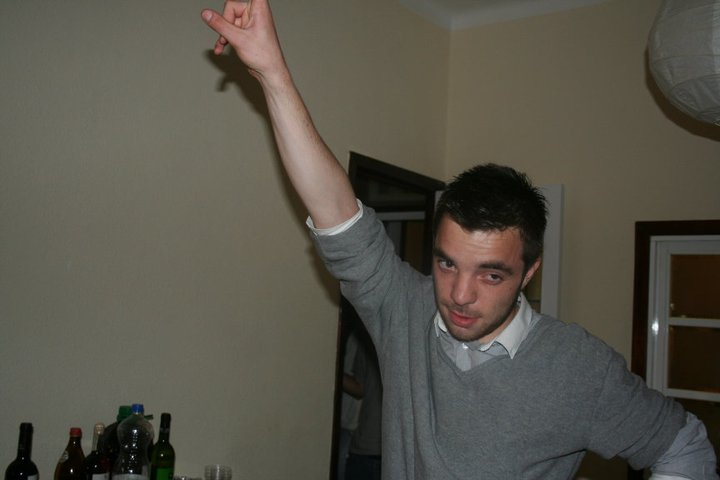 Flying Pumas Awards 2011
Le / La comique
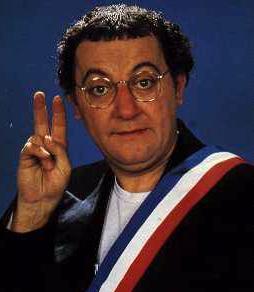 Flying Pumas Awards 2011
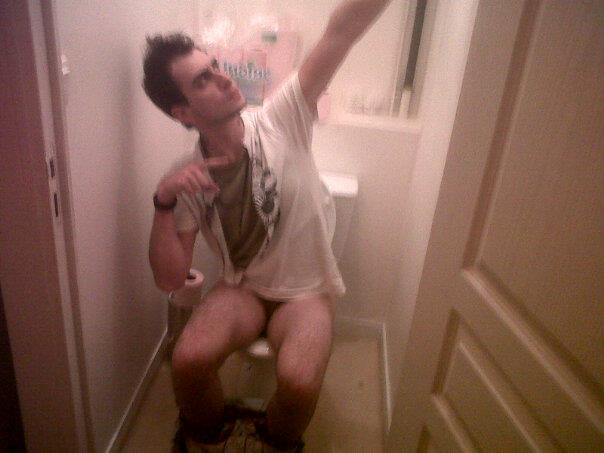 Flying Pumas Awards 2011
Le romantique
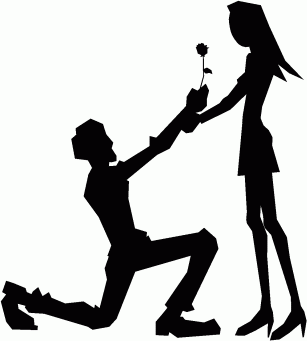 Flying Pumas Awards 2011
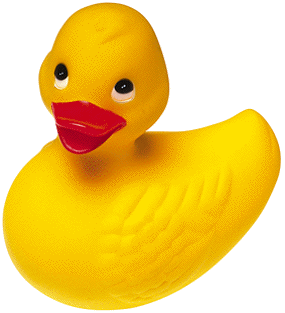 Flying Pumas Awards 2011
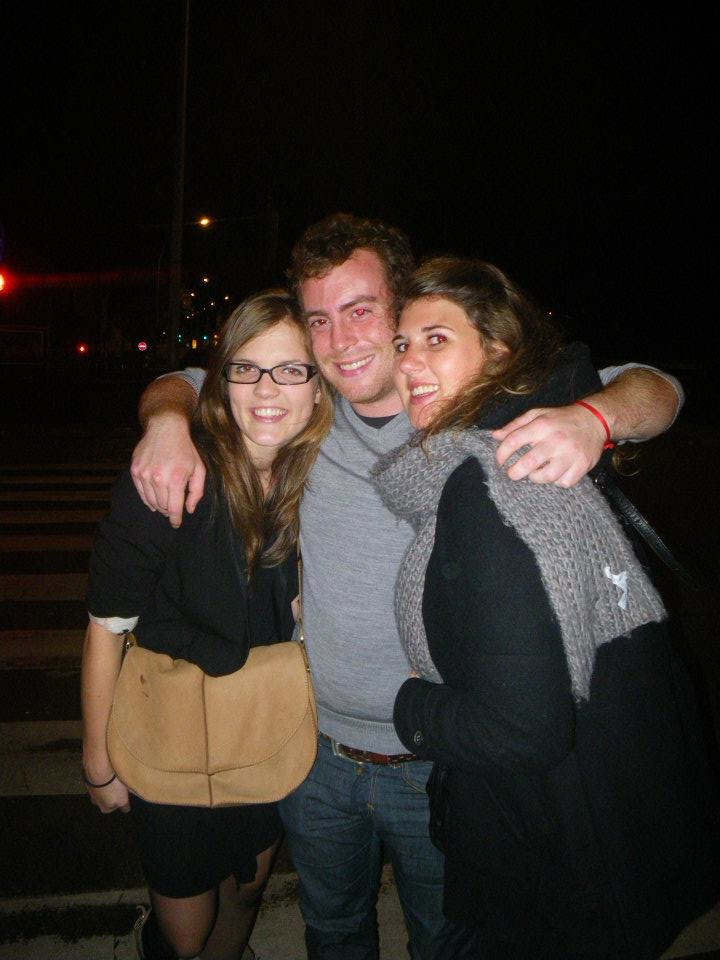 Flying Pumas Awards 2011
Le meilleur chopeur
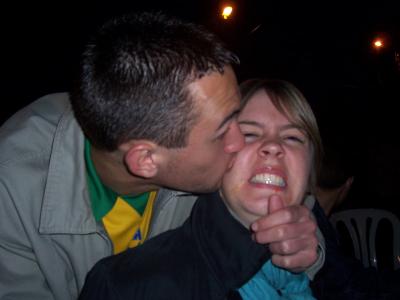 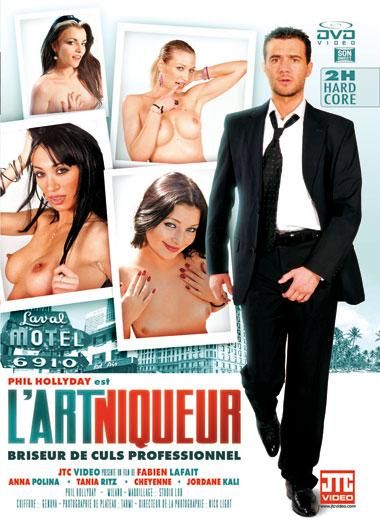 Flying Pumas Awards 2011
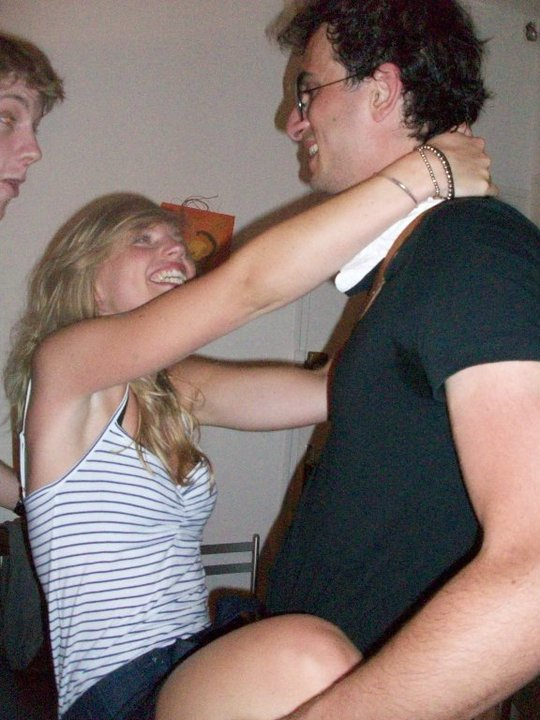 Flying Pumas Awards 2011
La meuf la plus sociable en soirée
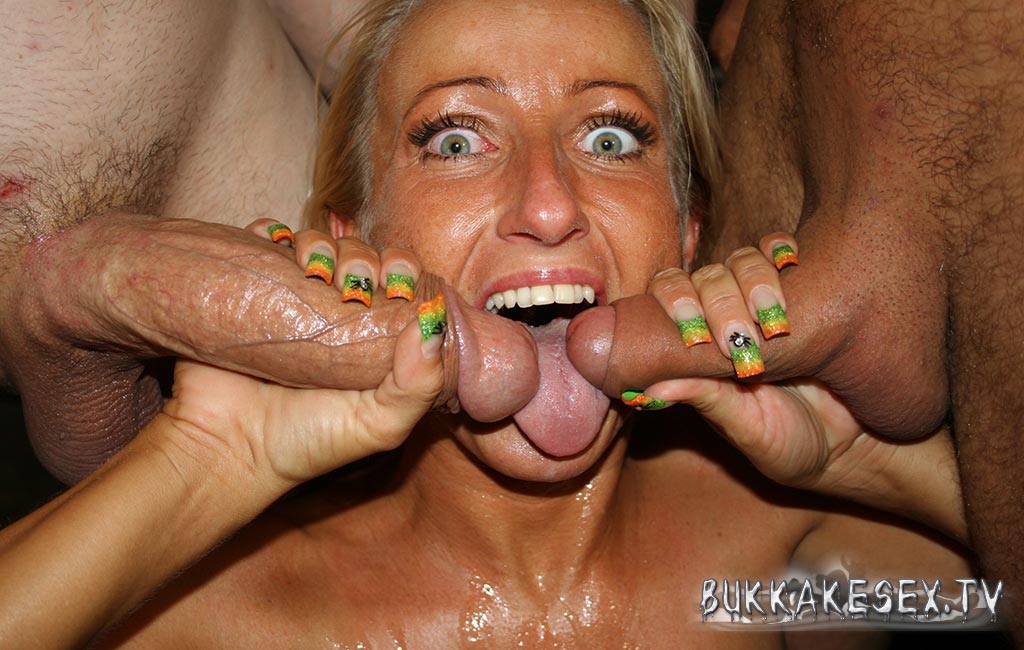 Flying Pumas Awards 2011
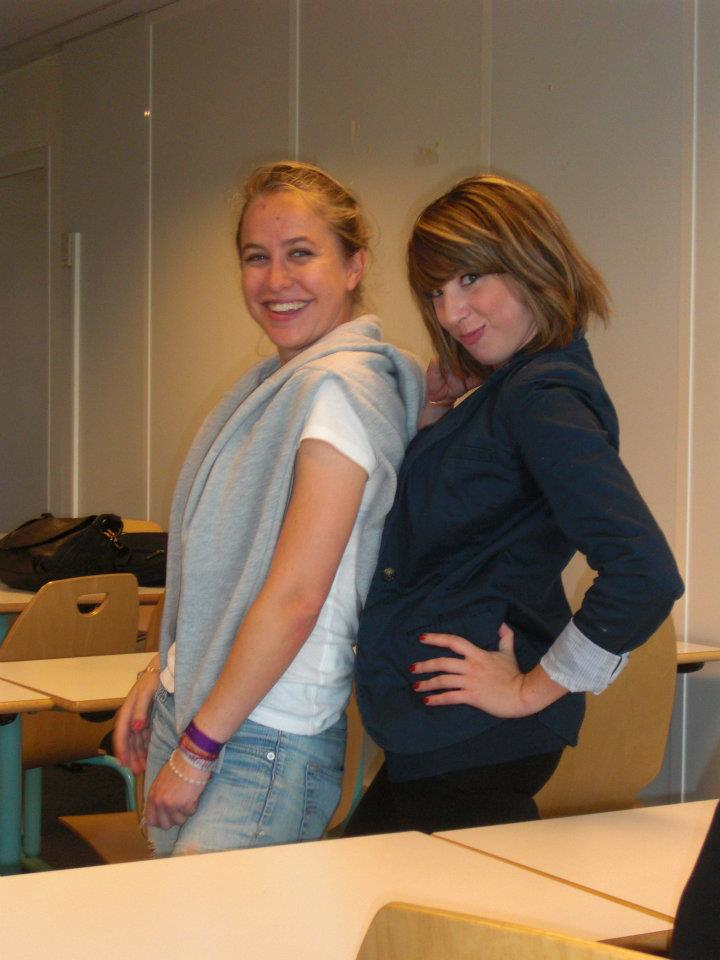 Flying Pumas Awards 2011
BONUS
Flying Pumas Awards 2011
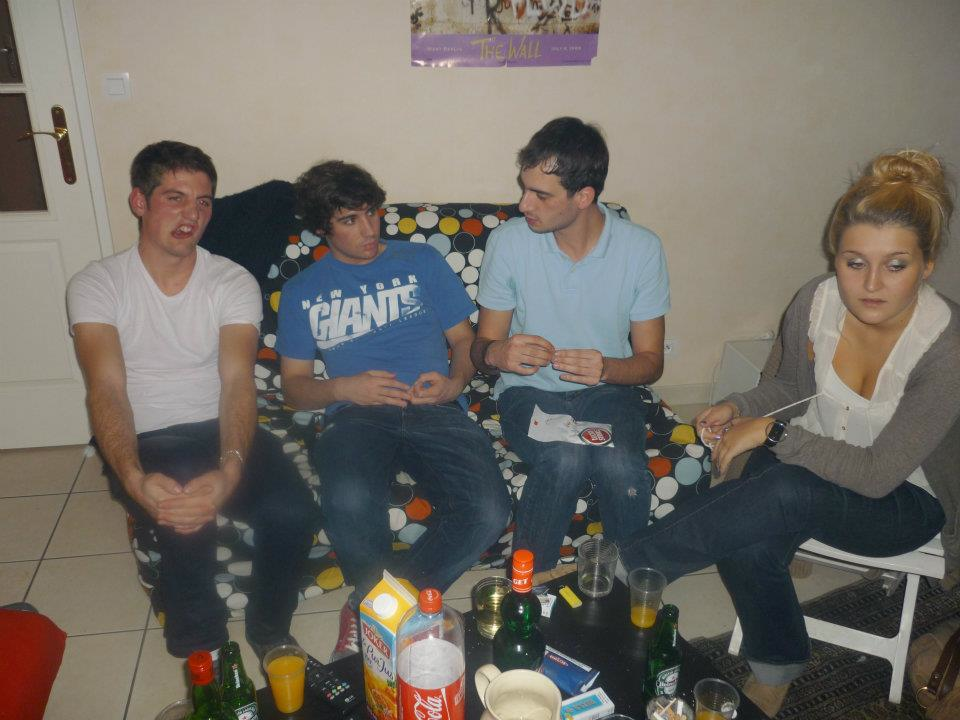 Flying Pumas Awards 2011
La Cérémonie est fermée !